МУНИЦИПАЛЬНЫЙ
ПЕДАГОГИЧЕСКИЙ
СОВЕТ/2023
«Единое образовательное пространство-ключевое условие развития муниципальной системы образования Балахтинского района»
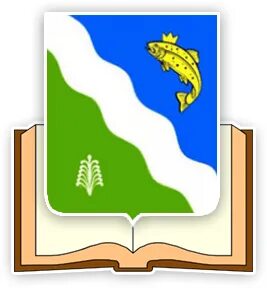 Тема:
 «Запуск нового проекта 
«ШКОЛА «АГРАРИЙ»



Автор: Качаева Ирина Николаевна, 
директор МБОУ Тюльковской средней общеобразовательной школы
МУНИЦИПАЛЬНЫЙ
ПЕДАГОГИЧЕСКИЙ
СОВЕТ/2023
«Единое образовательное пространство-ключевое условие развития муниципальной системы образования Балахтинского района»
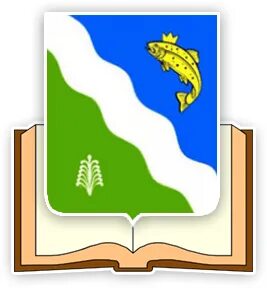 Опыт тиражирования практики
Первый  Манский форум успешной семьи  26 апреля 2021 г (Презентация Сетевой образовательной профориентационной программы агротехнической направленности «Путь к профессии» Балахтинского района - http://bibl-man.bdu.su/wp-content/uploads/sites/232/2021/04/Программа-форума-от_23.04..docx) ; 
региональный  атлас образовательных практик в 2021 году на продвинутом уровне (Практика «Путь к профессии» - https://atlas-edu.kipk.ru/?ResultView=0&Period); 
МБОУ Тюльковская СОШ  -  победитель конкурсного отбора общеобразовательных организаций, реализующих сетевые программы в области агротехнического образования;
III Фестиваль Технологических идей (Представление опыта реализации практики РАОП «Путь к профессии» МБОУ Тюльковская СОШ) 18 ноября 2022 г;
XVI Форум управленческих практик «Механизмы управления качеством образования на муниципальном и школьном уровне в условиях введения обновленных ФГОС НОО и ФОС ООО» 27 апреля 2022 г (Практика «Управление профориентацией как потенциалом развития каждого  обучающегося» - https://dl.kipk.ru/course/view.php?id=784);
VII педагогический марафон «Единое образовательное пространство школы: как обеспечить качественные условия его формирования?»  День профориентации. День «Профориентация».  «Самоопределение и профессиональная ориентация обучающихся в структуре реализации проекта «Школа Минпросвещения России»: опыт работы МБОУ Тюльковская средняя общеобразовательная школа» 05 декабря 2022 г  (https://kipk.ru/images/docs/Regional_pedagogical_maraphon/Программа_МБОУ_Тюльковская_СОШ_Балахтинский_рн.pdf );
Форум  управленческих практик 2023.  Направление: УПРАВЛЕНИЕ СИСТЕМОЙ  ПРОФОРИЕНТАЦИИ. «Профориентация обучающихся муниципалитета через реализацию сетевой программы «Путь к профессии» - 31.03.2023 г;
XVIII Форум управленческих практик «Практики управления качеством образования для развития единого образовательного пространства краевой системы образования.  НАПРАВЛЕНИЕ 5 «Образовательная среда или среда для образования» - 25.04.2023 г;
МУНИЦИПАЛЬНЫЙ
ПЕДАГОГИЧЕСКИЙ
СОВЕТ/2023
«Единое образовательное пространство-ключевое условие развития муниципальной системы образования Балахтинского района»
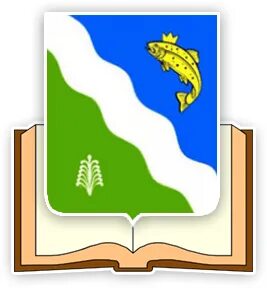 Опыт тиражирования практики
МУНИЦИПАЛЬНЫЙ
ПЕДАГОГИЧЕСКИЙ
СОВЕТ/2023
«Единое образовательное пространство-ключевое условие развития муниципальной системы образования Балахтинского района»
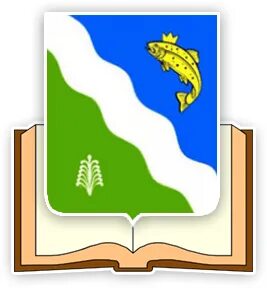 Сетевая образовательная программа агротехнической направленности «Школа «Аграрий»
Участники: 
 - обучающиеся 2-4, 5-10 классов школ Балахтинского района;
учителя школ Балахтинского района;
педагоги МБОУ Тюльковской СОШ.
МУНИЦИПАЛЬНЫЙ
ПЕДАГОГИЧЕСКИЙ
СОВЕТ/2023
«Единое образовательное пространство-ключевое условие развития муниципальной системы образования Балахтинского района»
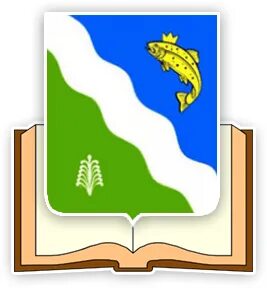 Структура  «Школы «Аграрий»
Типы профессий: 
«Человек –техника»;
«Человек – природа»;
«Человек – знаковая система»;
«Человек-человек»;
«Человек-художественный образ»
1. Профориентационный модуль
лаборатория экологии (руководитель: Смирнова Н.М.);
лаборатория физики и информатики (руководитель: Устюгов А.И.);
лаборатория географии (руководитель: Цих Н.М.);
лаборатория химии    (руководитель: Устюгова Т.В.);
лаборатория биологии (руководитель: Демидова Г.И.);
лаборатория младших школьников «Основы профессии» (руководители: учителя начальных классов Герман М.А., Семирикова В.В.);
лаборатория технологии для обучающихся с ОВЗ;
экономическая лаборатория (руководитель: Лисунова М.А.)
МУНИЦИПАЛЬНЫЙ
ПЕДАГОГИЧЕСКИЙ
СОВЕТ/2023
«Единое образовательное пространство-ключевое условие развития муниципальной системы образования Балахтинского района»
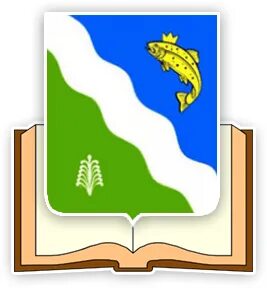 Структура  «Школы «Аграрий»
3. Модуль «Ознакомительный»
2. Модуль по проектированию ИОПТ
5. Профориентационный образовательный модуль агротехнической направленности
4. Модуль «Функциональный»
Консультации с руководителем в течение выполнения проекта и сопровождение после конференции
7.Конференция 
«ЮНЫЕ АГРАРИИ Балахтинского района»
6. Предзащита
8. Рефлексивный сбор
МУНИЦИПАЛЬНЫЙ
ПЕДАГОГИЧЕСКИЙ
СОВЕТ/2023
«Единое образовательное пространство-ключевое условие развития муниципальной системы образования Балахтинского района»
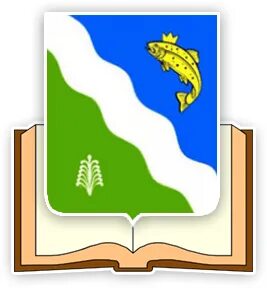 Плюсы участия в сетевой образовательной программе «Школа «Аграрий»:
регистрация обучающихся в автоматизированной информационной системе Навигатор дополнительного образования Красноярского края;
выполнение проектной или исследовательской работы  и возможность участия в конференциях регионального уровня;
получение сертификата окончания «Школы «Аграрий»;
учителя-кураторы имеют представление о технологии проектного;
реализация индивидуальной образовательно-профессиональной траектории –  выполнение одного из требований ПРОФМИНИМУМа.
МУНИЦИПАЛЬНЫЙ
ПЕДАГОГИЧЕСКИЙ
СОВЕТ/2023
«Единое образовательное пространство-ключевое условие развития муниципальной системы образования Балахтинского района»
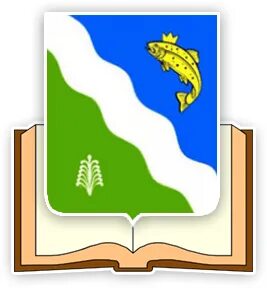 Тема:
 «Запуск нового проекта 
«ШКОЛА «АГРАРИЙ»



Автор: Качаева Ирина Николаевна, 
директор МБОУ Тюльковской средней общеобразовательной школы